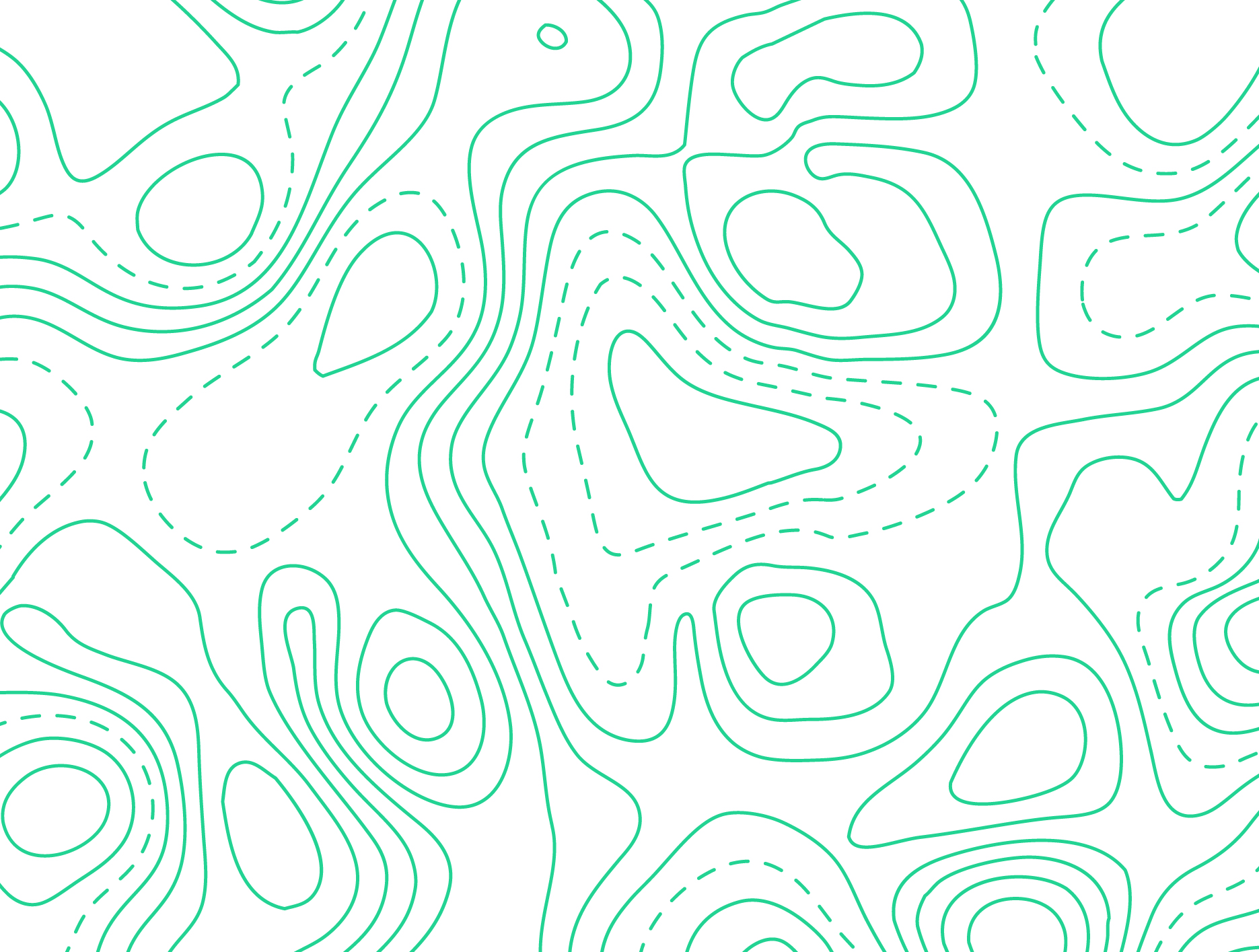 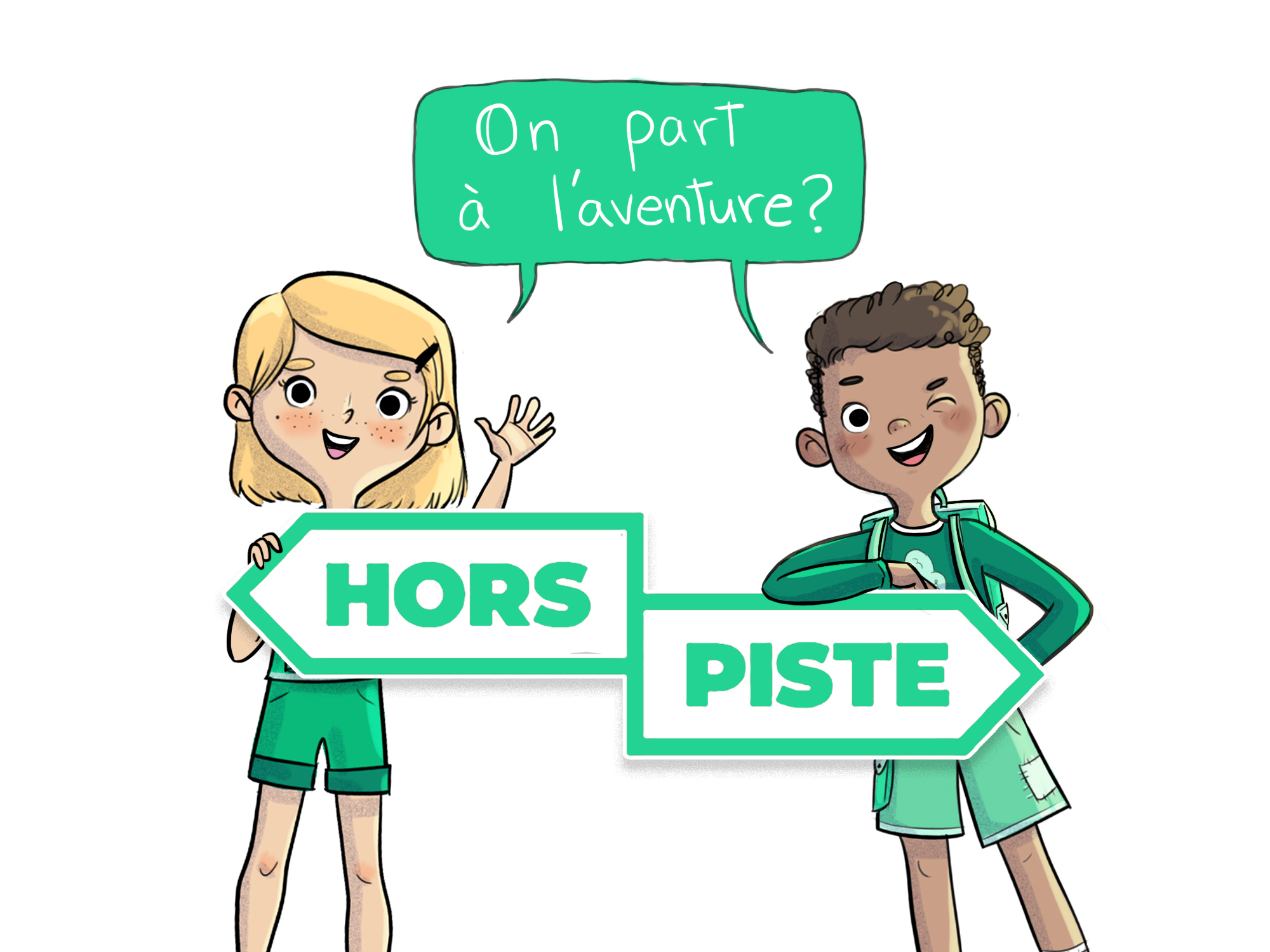 5e année
Atelier 5.2
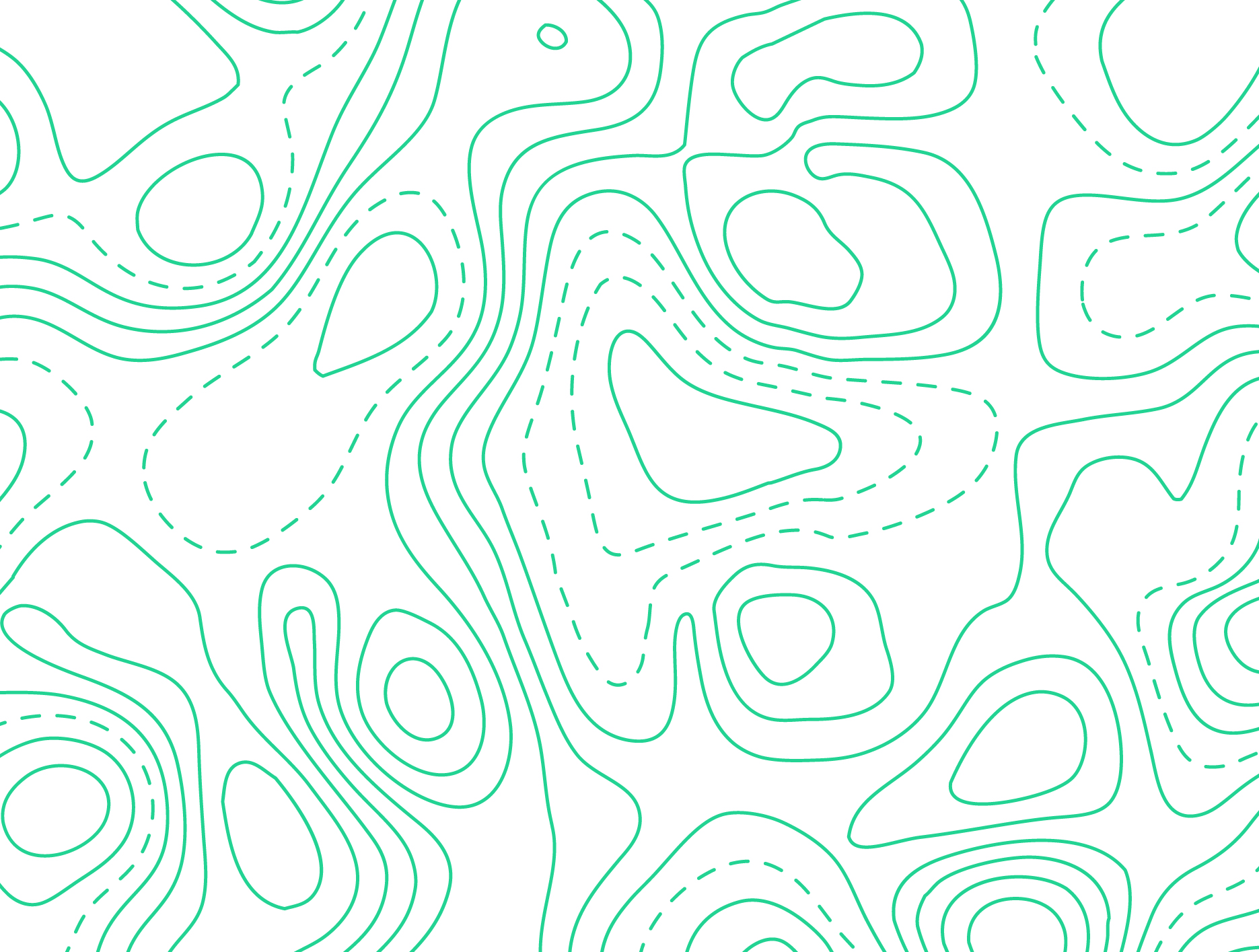 2
Retour sur l’atelier précédent
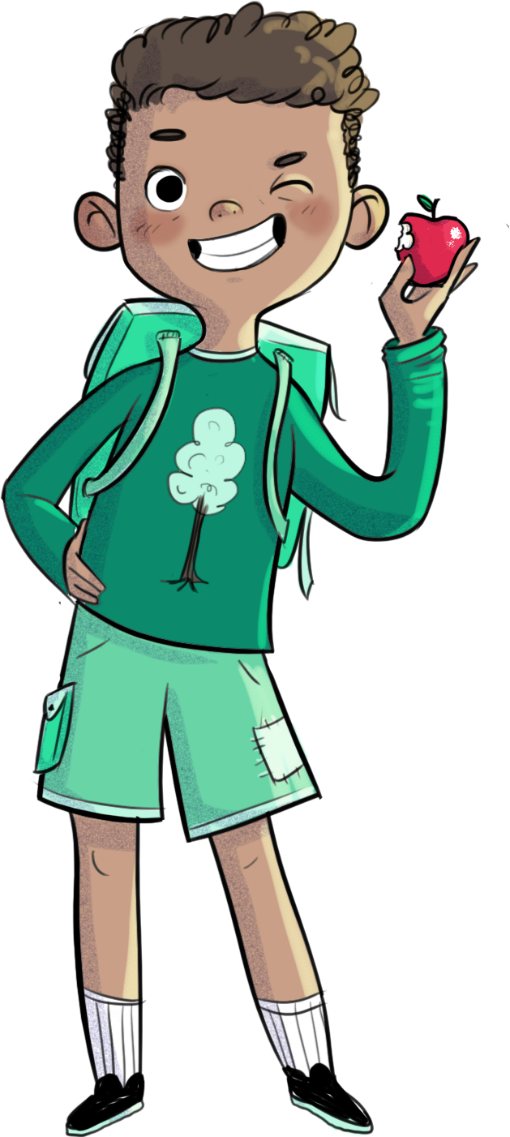 Au dernier atelier, nous avons parlé des façons de s’affirmer vis-à-vis des influences sociales…
Est-ce que tu te souviens du défi que je t’avais proposé? Raconte-moi comment tu l’as réalisé.
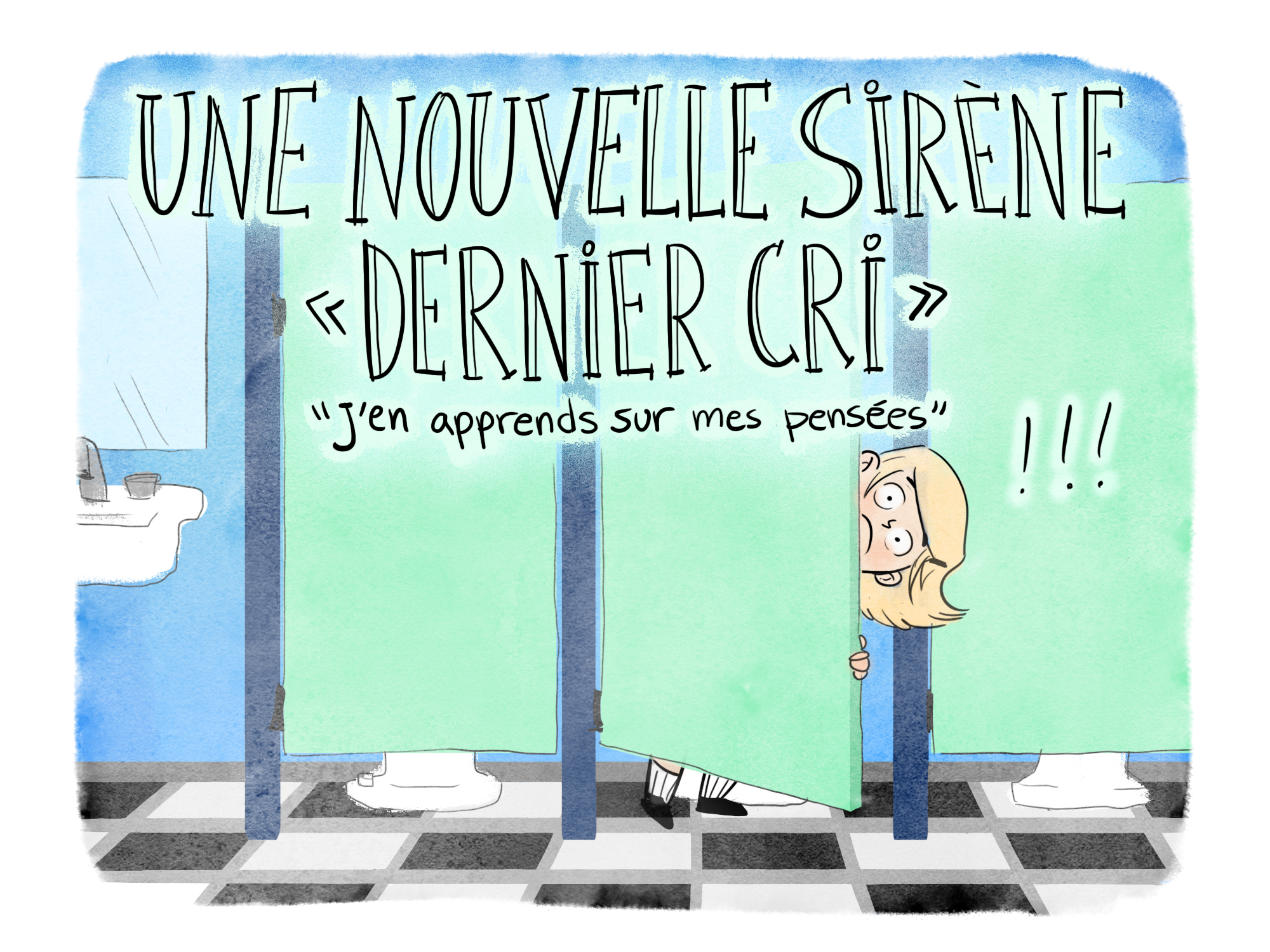 3
Les aventures de Léo et de Charlie
[Speaker Notes: https://www.youtube.com/watch?v=GWXLPu8Ky9k)]
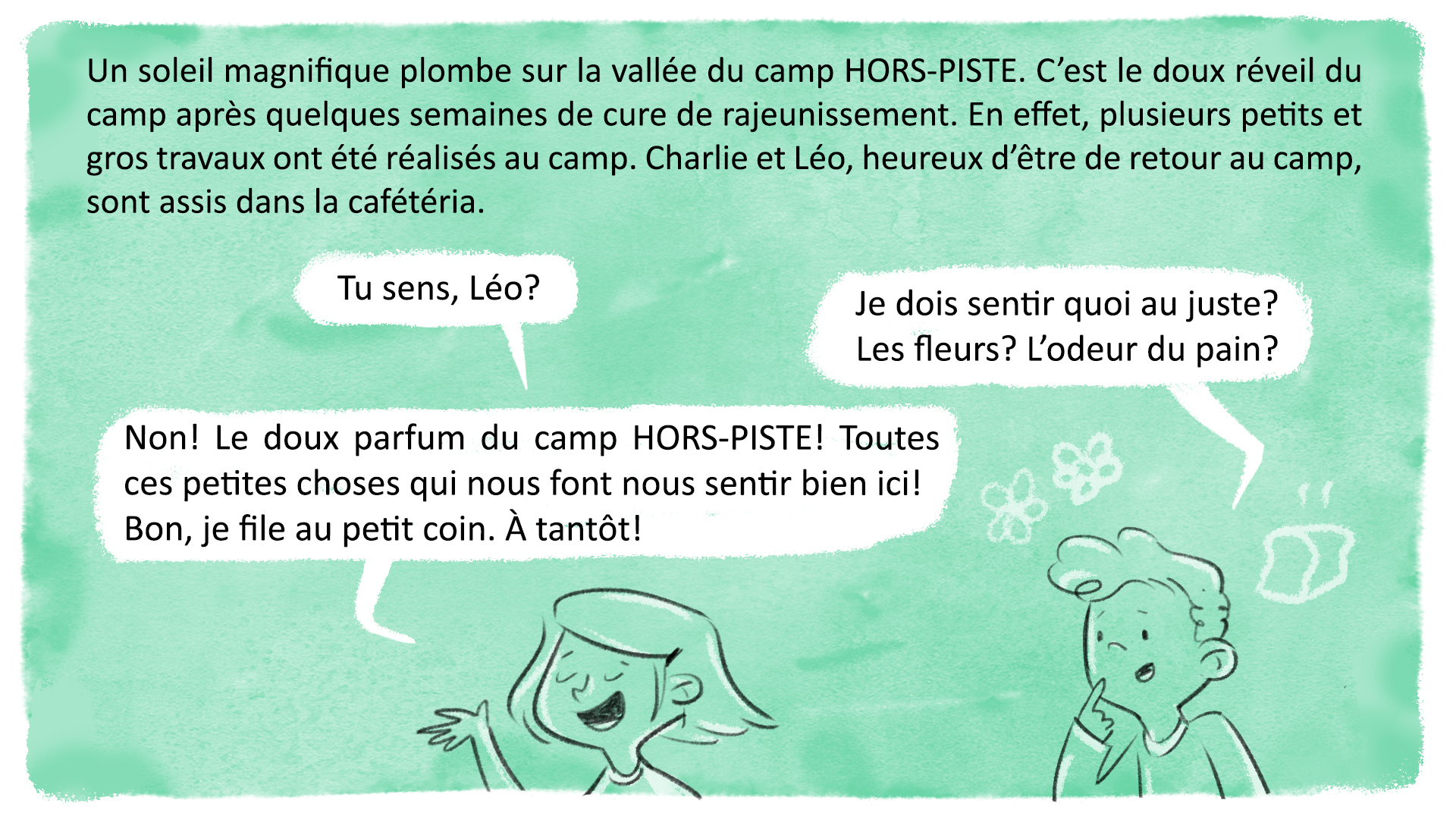 4
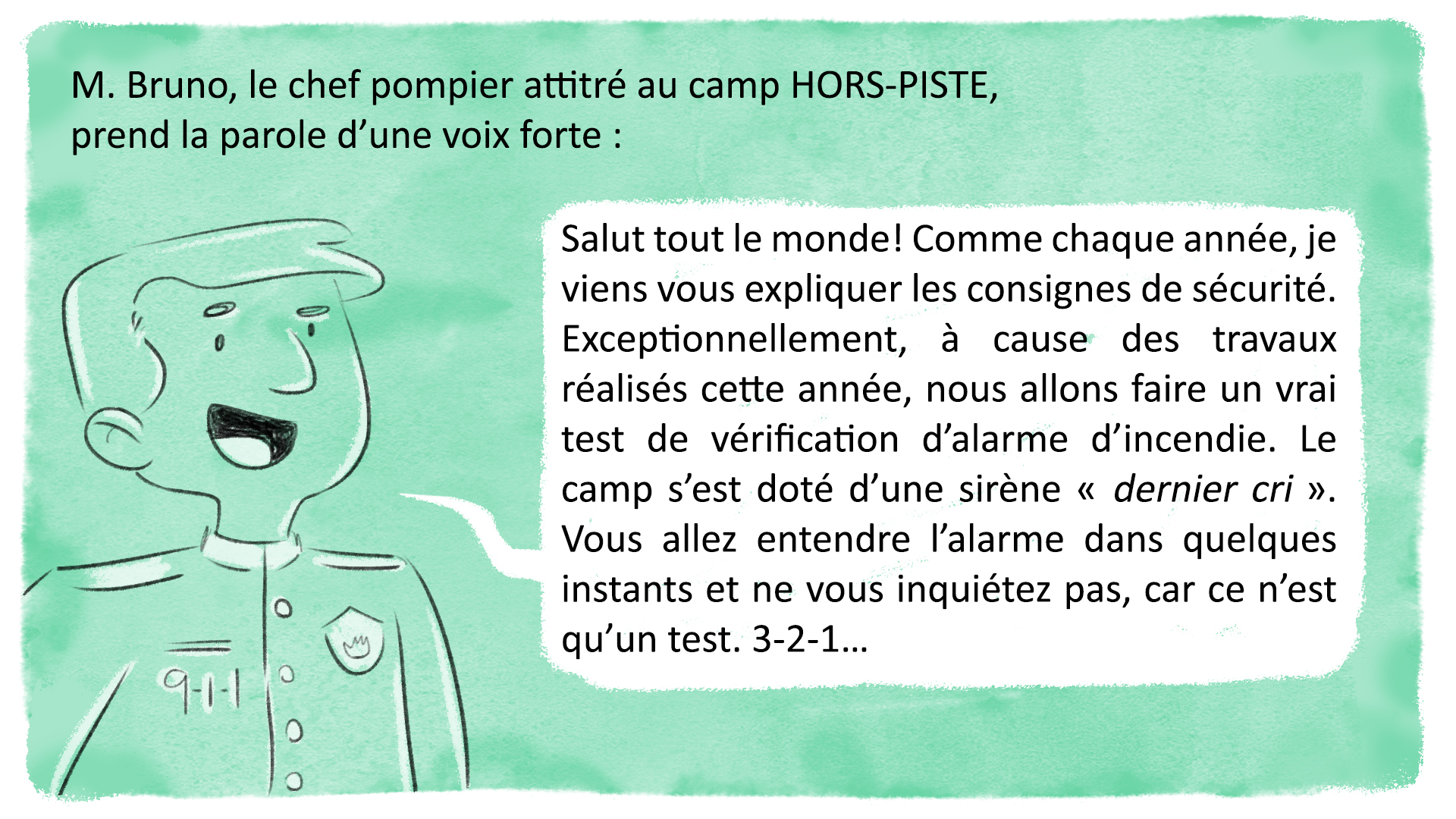 5
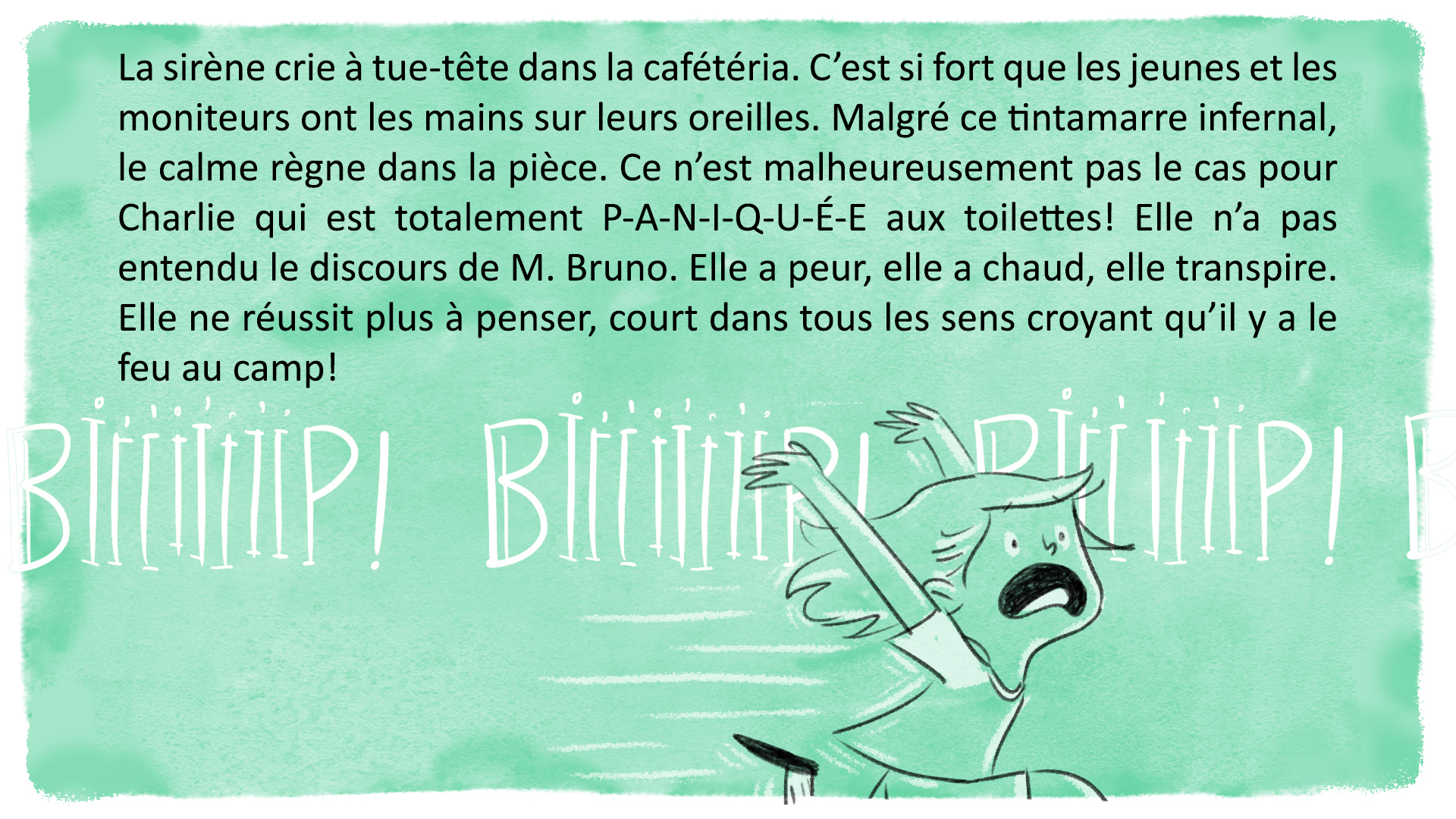 6
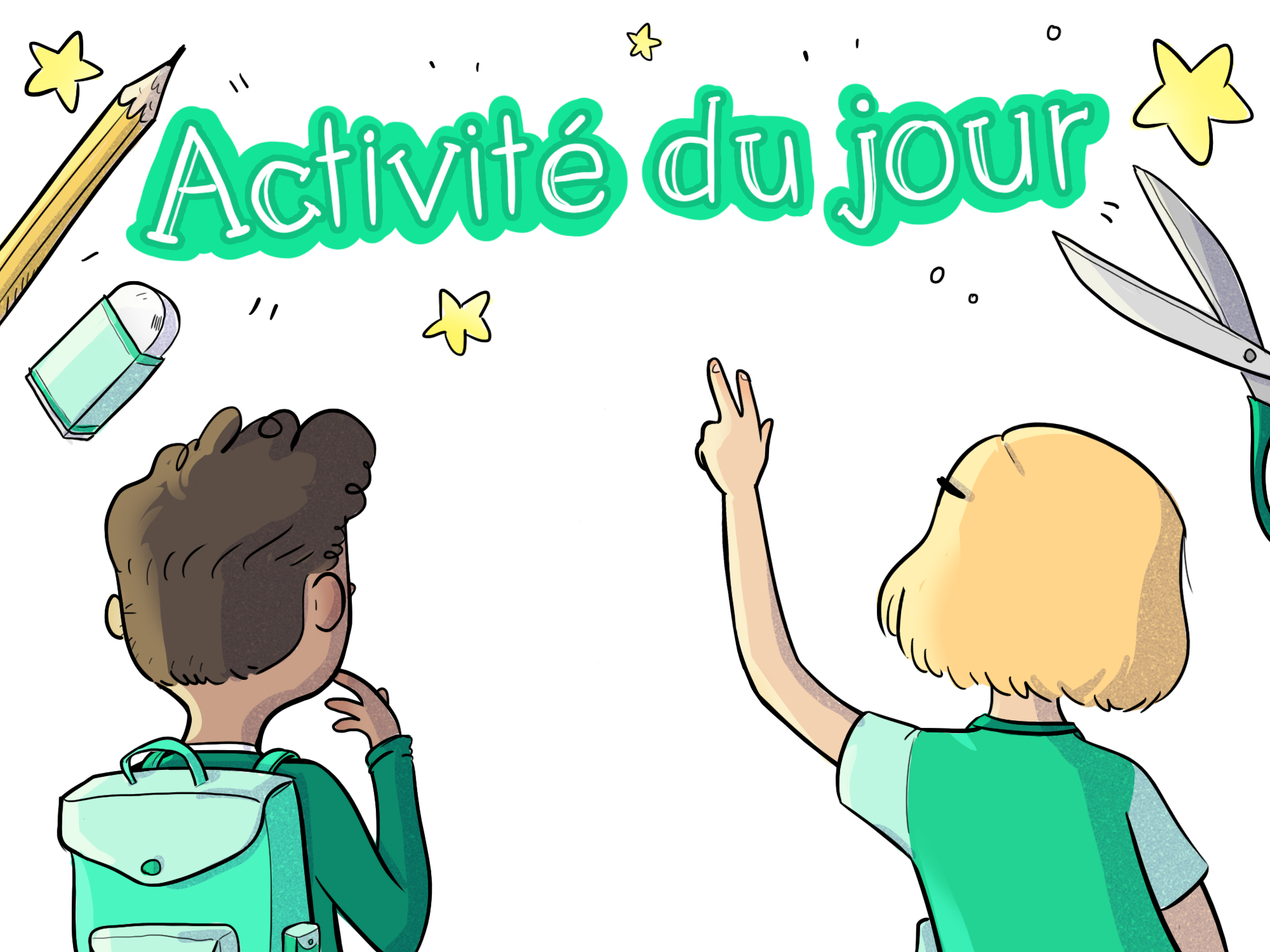 7
8
Une nouvelle sirène « dernier cri »
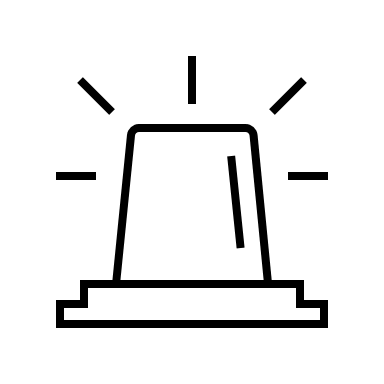 Pourquoi Léo et Charlie réagissent différemment dans cette situation?
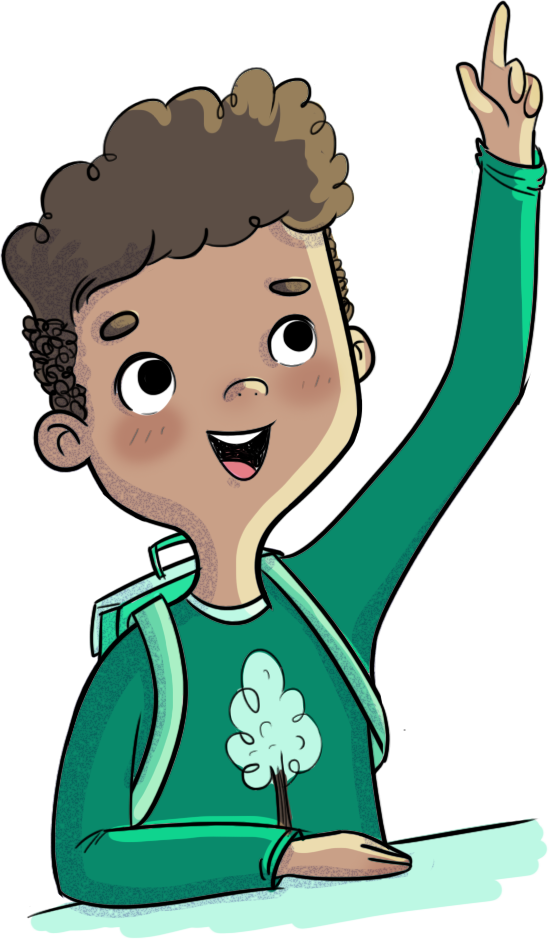 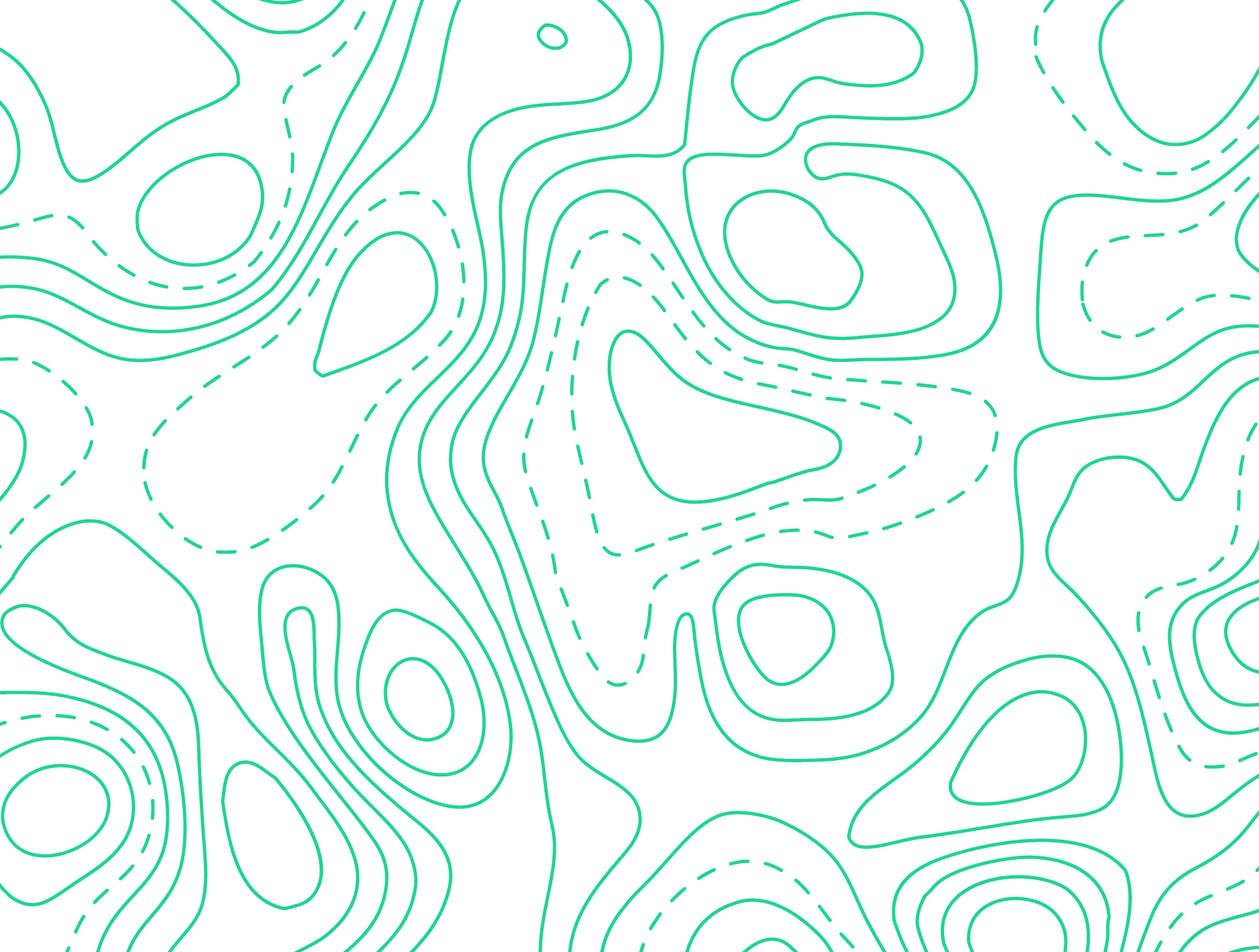 9
Une nouvelle sirène « dernier cri »
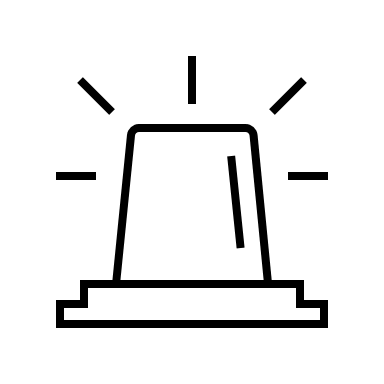 Léo et Charlie n’ont pas perçu la situation de la même façon. Léo s’est dit que c’était seulement une pratique, alors que Charlie croyait que c’était un vrai feu. 

La façon dont une personne interprète une situation influencera grandement la façon dont elle se sentira et agira dans cette situation.
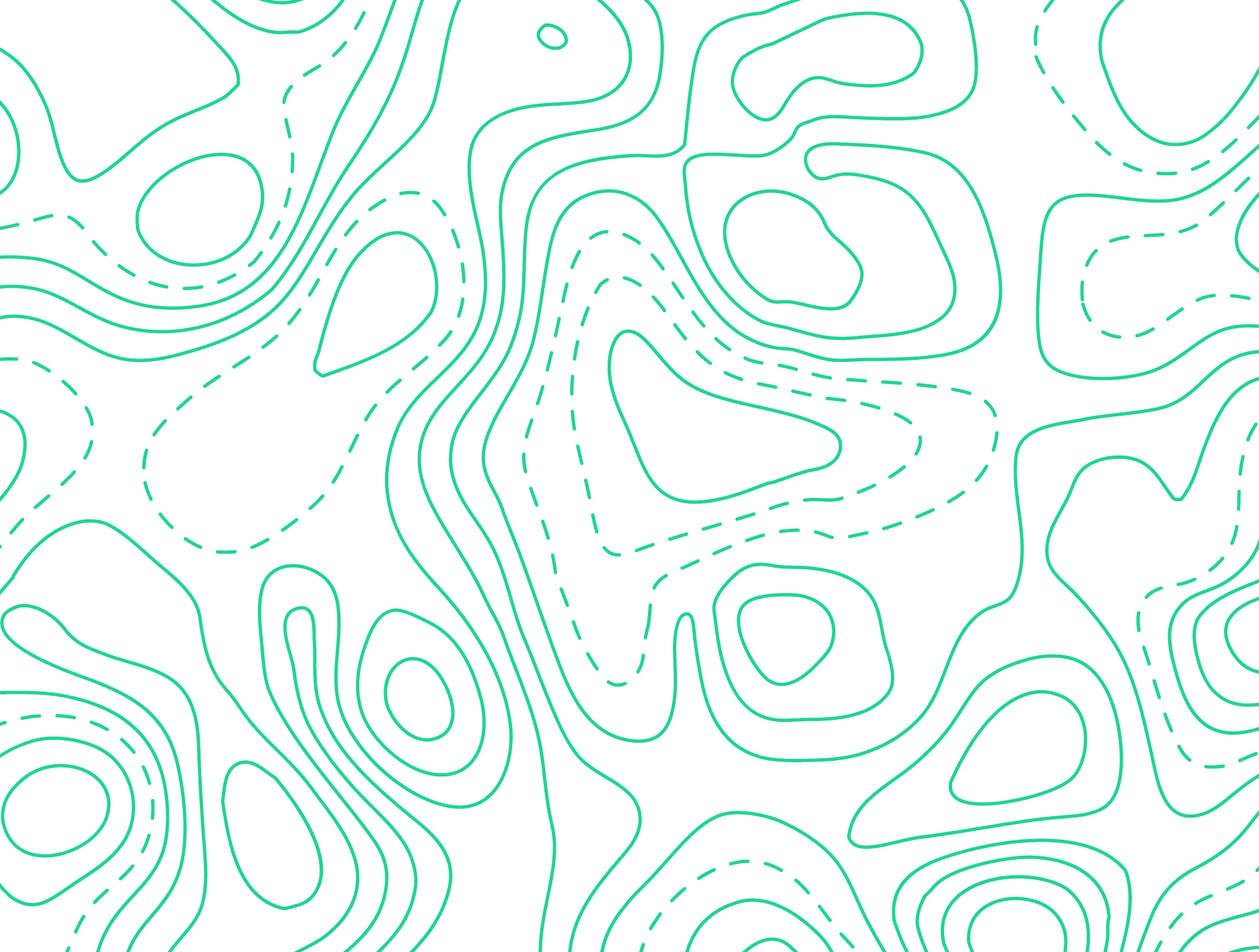 10
Une nouvelle sirène « dernier cri »
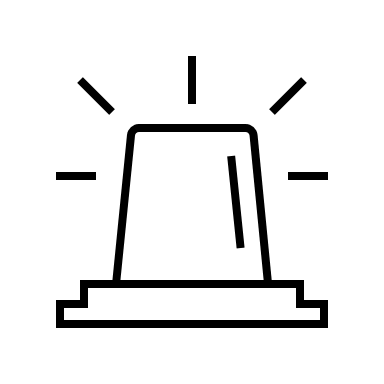 Expérimentons ensemble

Imagine-toi que tu dors profondément dans la nuit. Tu te réveilles en sursaut en entendant un bruit de vitre cassée. Tu te dis dans ta tête :     « C’est un voleur! » 
Qu’est-ce qui se passe dans ton corps (sensations)? 
Comment te sens-tu (émotions)? 
Que fais-tu (réactions)?

Écris chaque réponse sur un post-it et viens le coller au bon endroit.
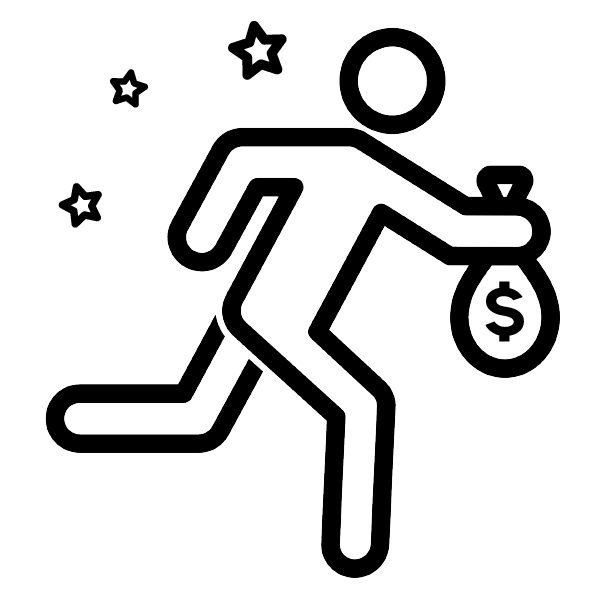 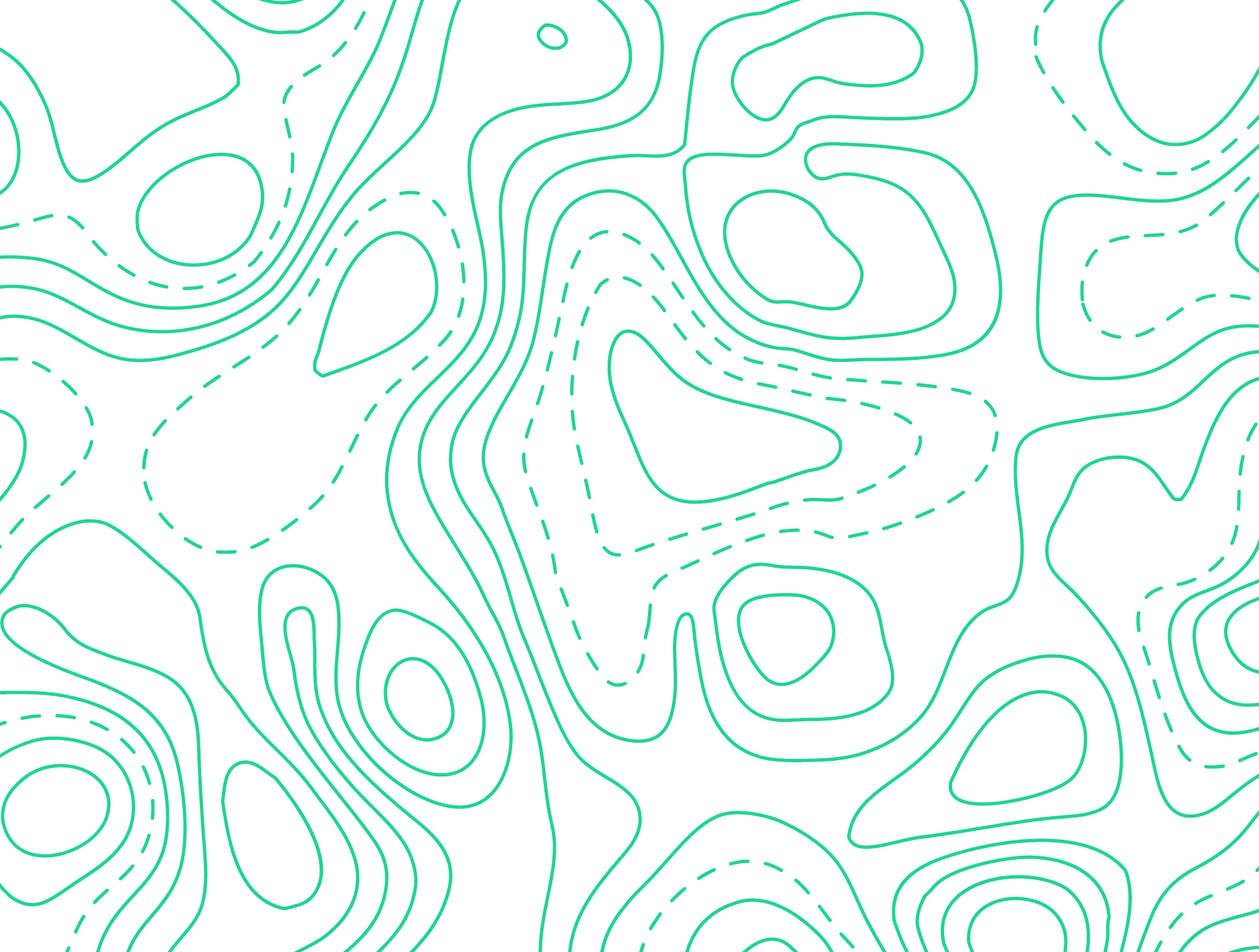 11
Une nouvelle sirène « dernier cri »
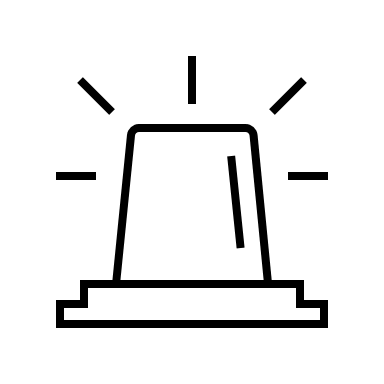 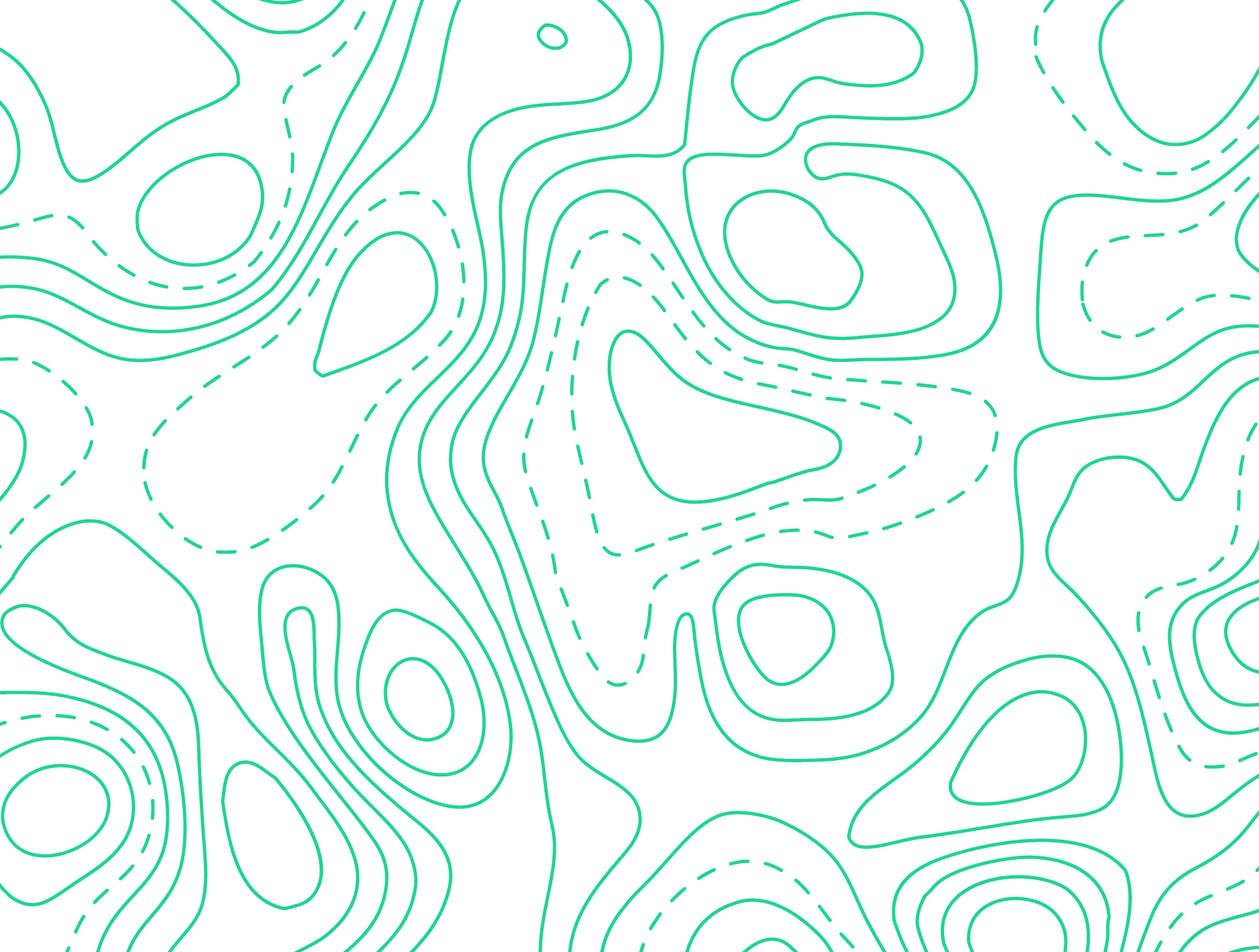 12
Une nouvelle sirène « dernier cri »
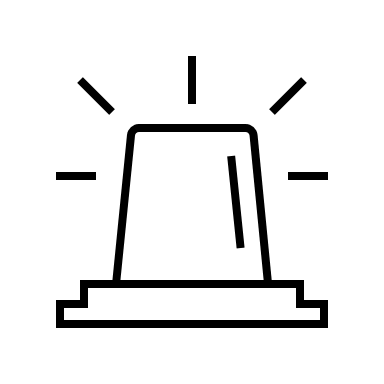 Et maintenant, recommençons : 
Imagine-toi que tu dors profondément dans la nuit. Tu te réveilles en sursaut en entendant un bruit de vitre cassée. Cette fois, tu te dis dans ta tête : « Ah non, c’est mon chat qui a encore brisé un verre que j’ai oublié de ranger dans le lave-vaisselle! »

Qu’est-ce qui se passe dans ton corps (sensations)? 
Comment te sens-tu (émotions)? 
Que fais-tu (réactions)? 

Écris tes réponses sur un post-it et viens le coller au bon endroit.
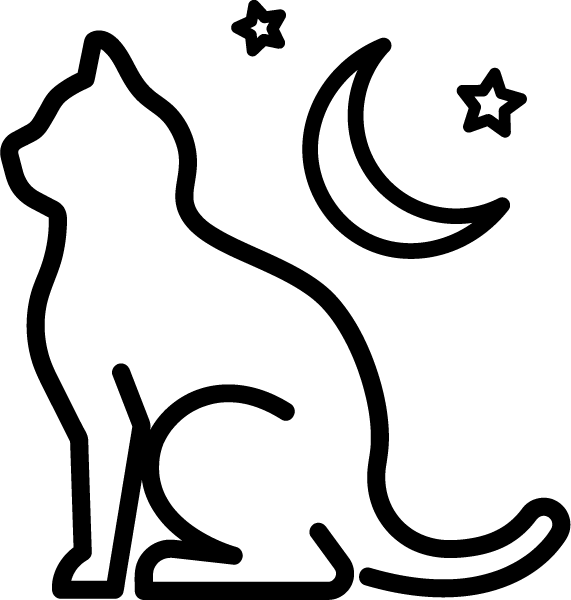 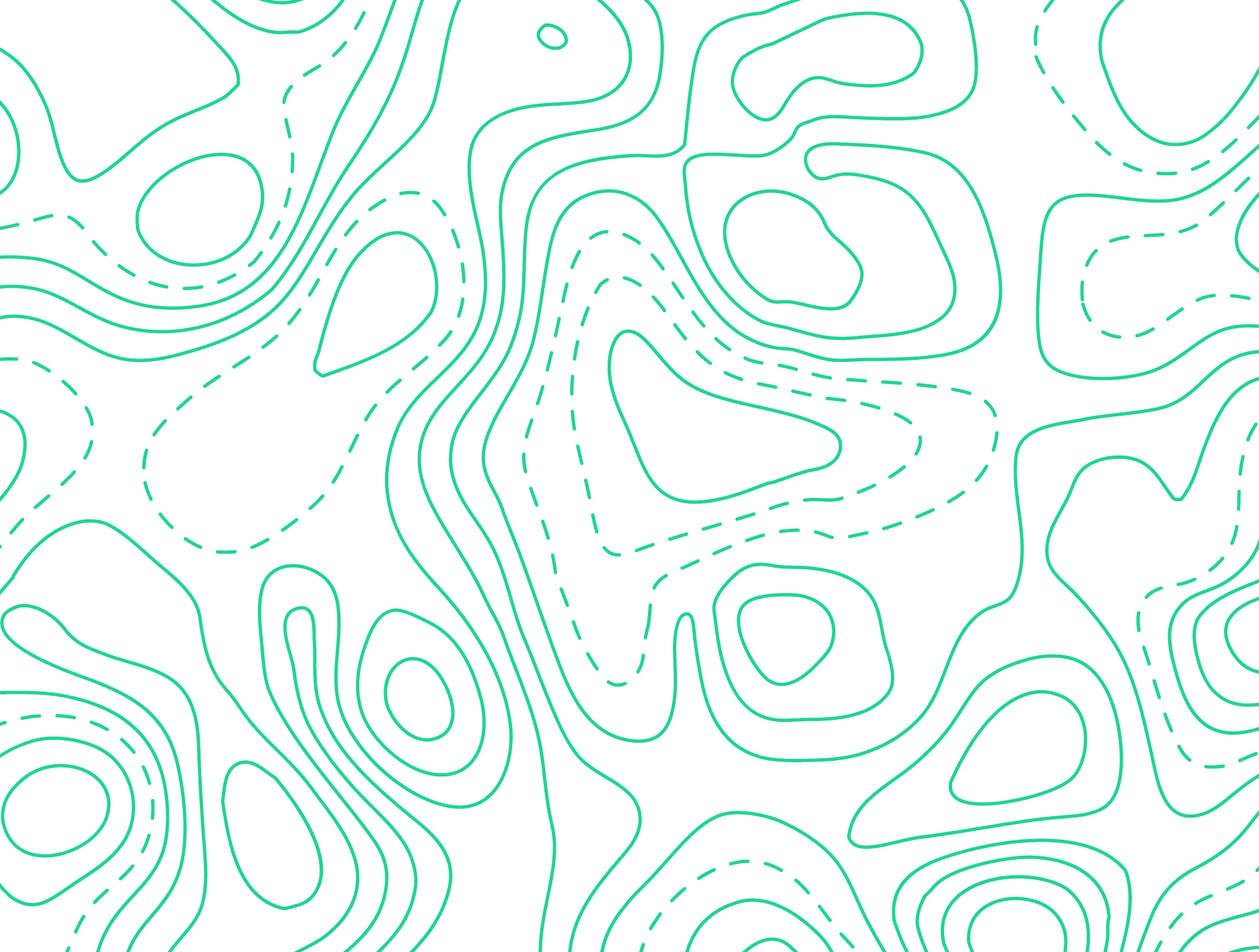 13
Une nouvelle sirène « dernier cri »
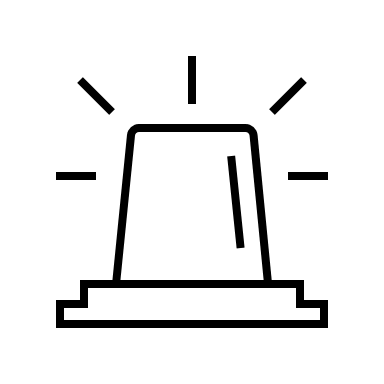 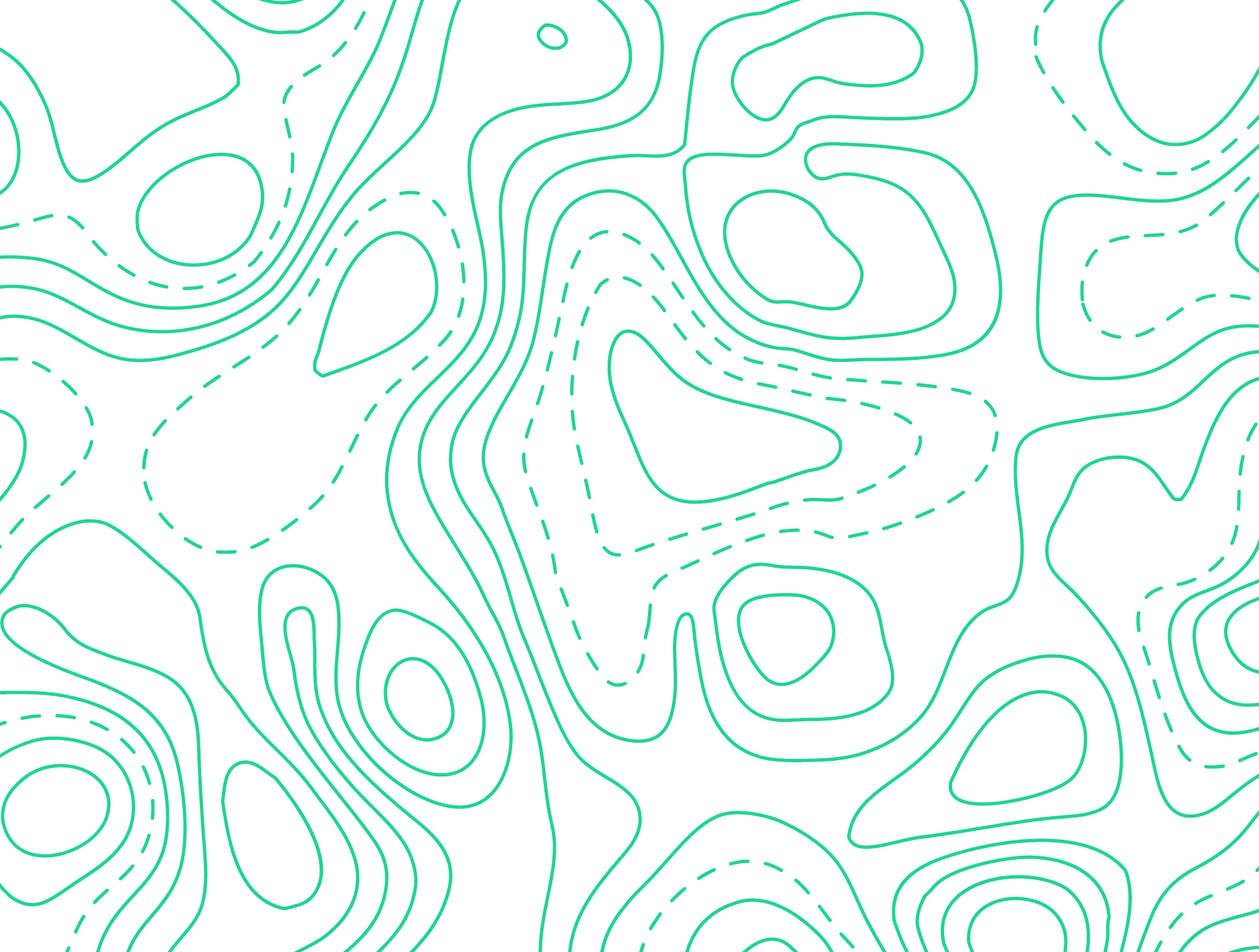 14
Une nouvelle sirène « dernier cri »
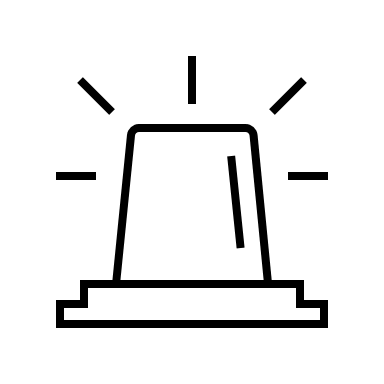 Pourquoi tes sensations, tes émotions et tes réactions sont-elles différentes, alors que c’est pourtant la même situation qui se produit?
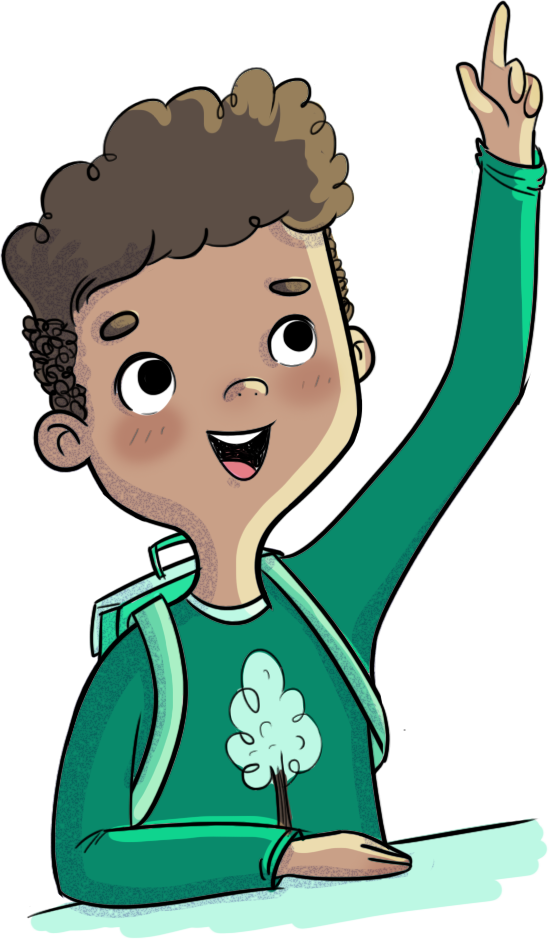 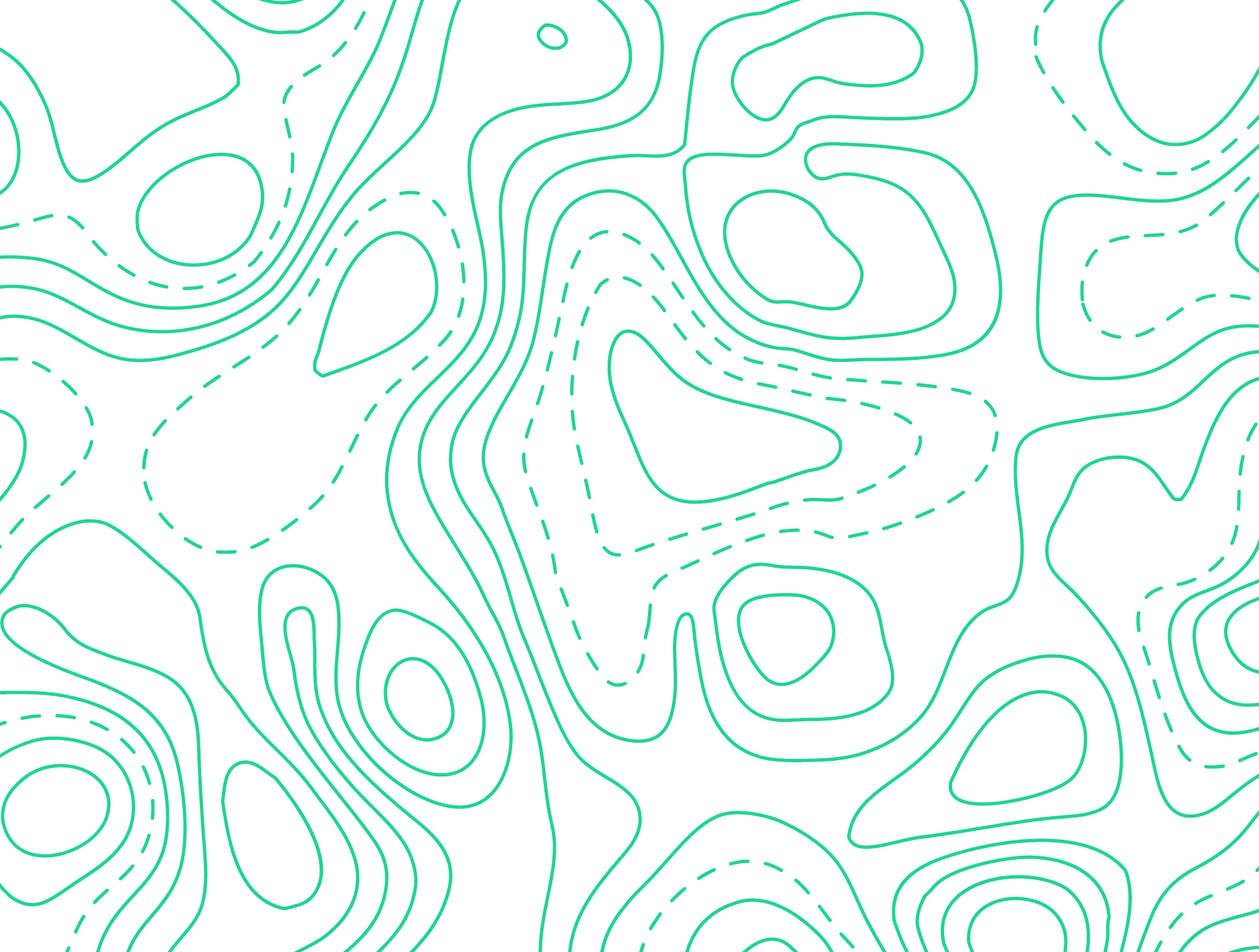 15
Une nouvelle sirène « dernier cri »
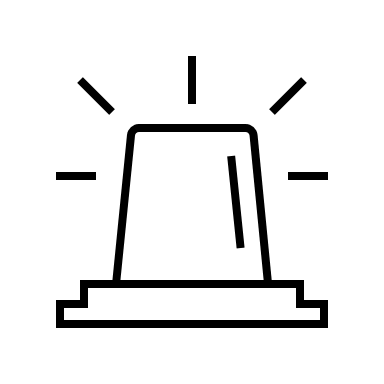 Ce qui change, c’est la façon dont tu interprètes la situation, tes pensées.

Quand tu fais face à une situation, ce que tu te dis dans ta tête influence ce qui se passe dans ton corps, ce que tu ressens et la façon dont tu réagiras.
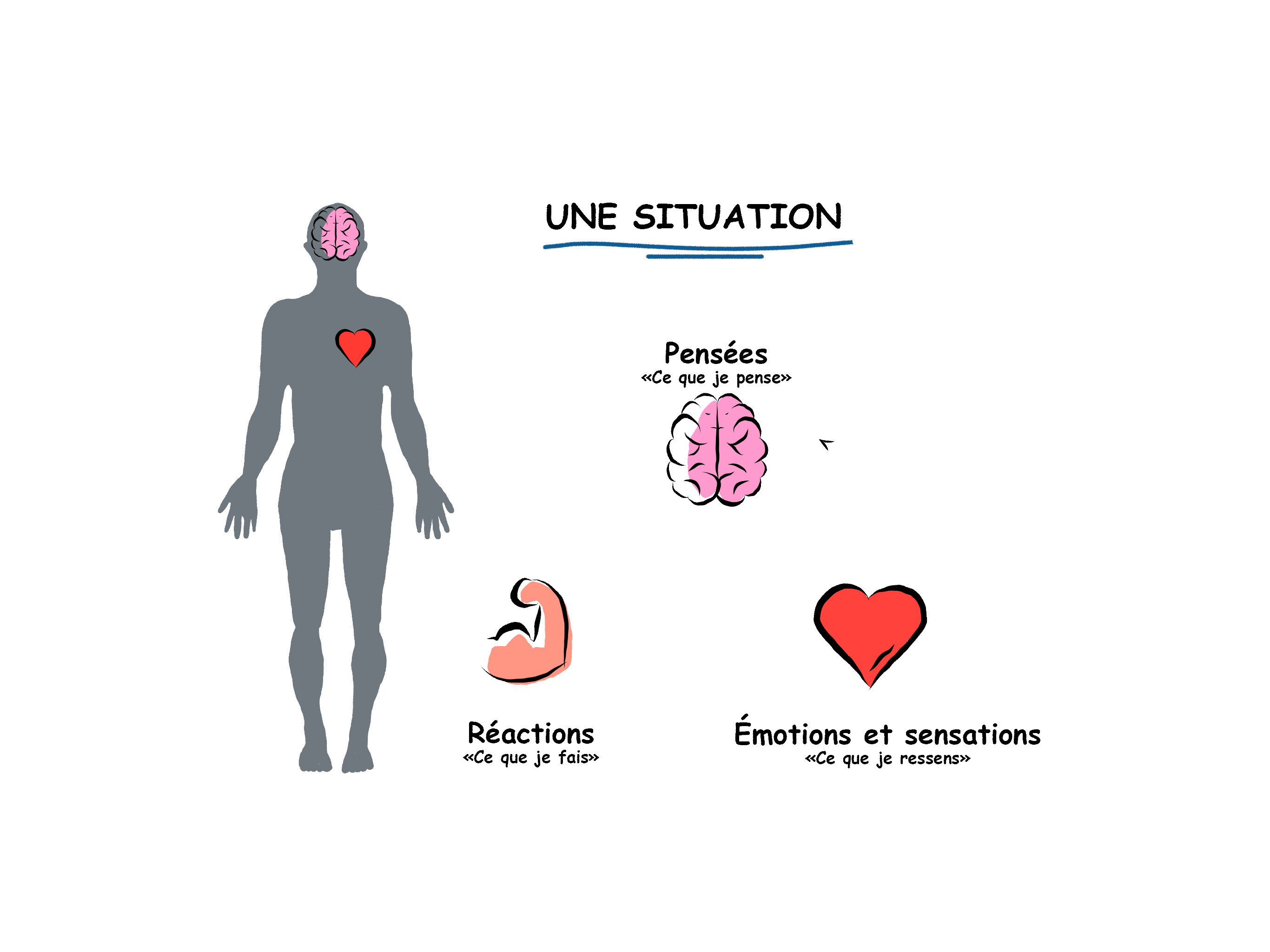 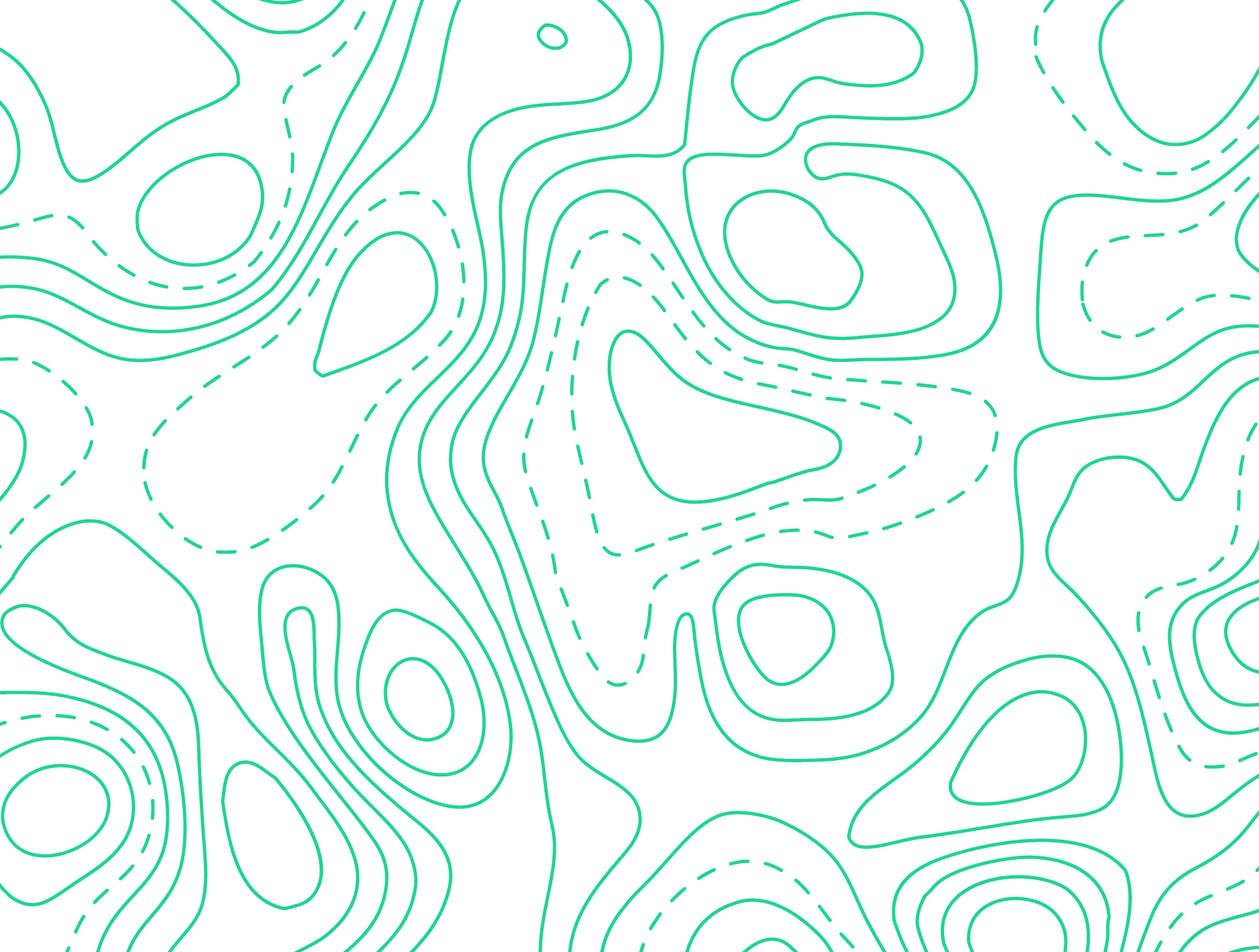 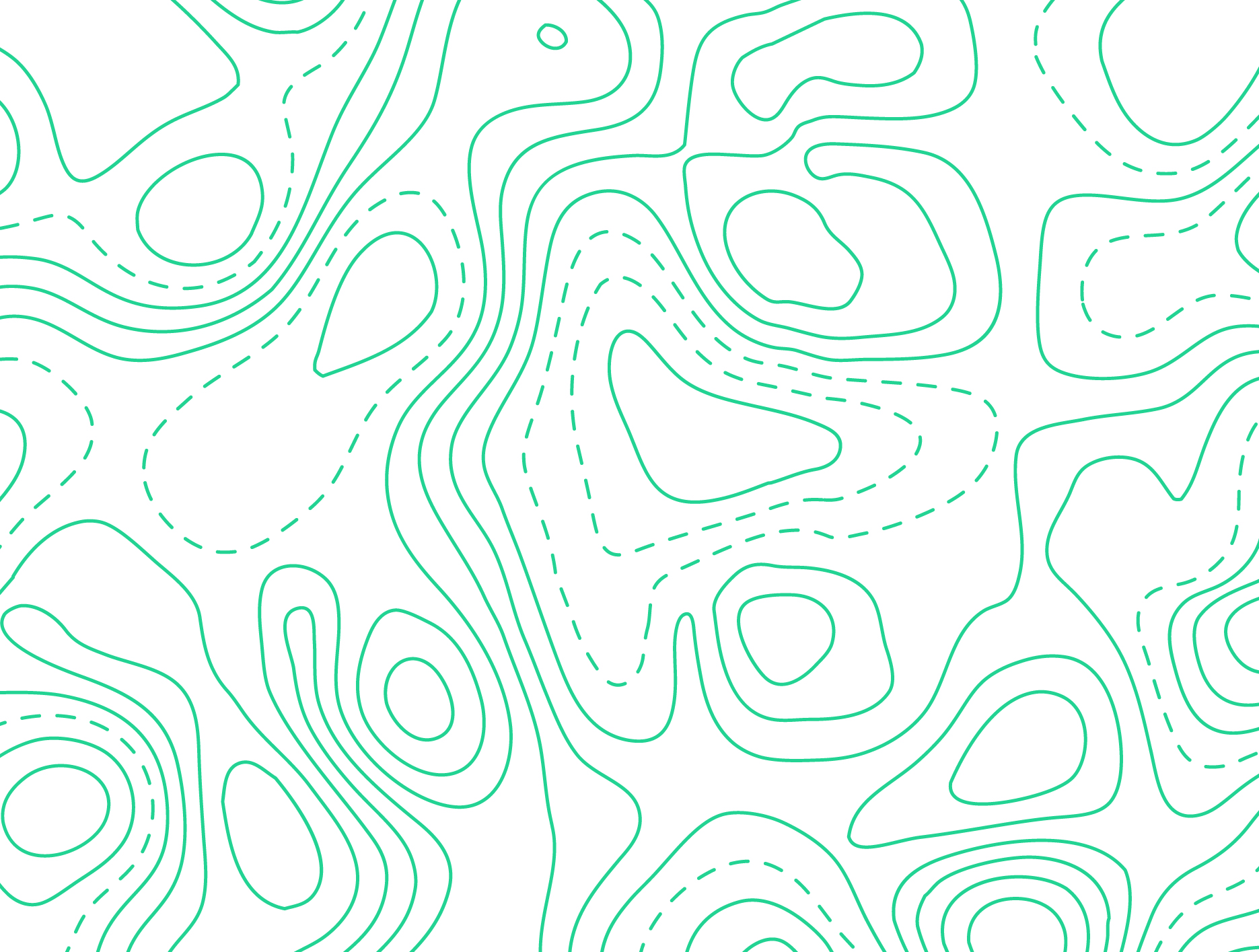 16
Défi
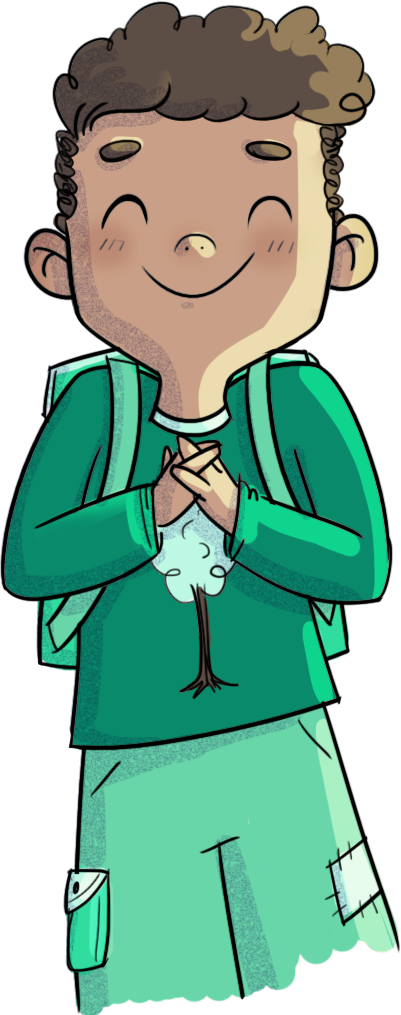 D’ici le prochain atelier HORS-PISTE, si tu fais face à une situation stressante, utilise la fiche à imprimer L’influence de mes pensées pour identifier tes pensées, tes sensations, tes émotions et tes réactions vis-à-vis de la  situation.
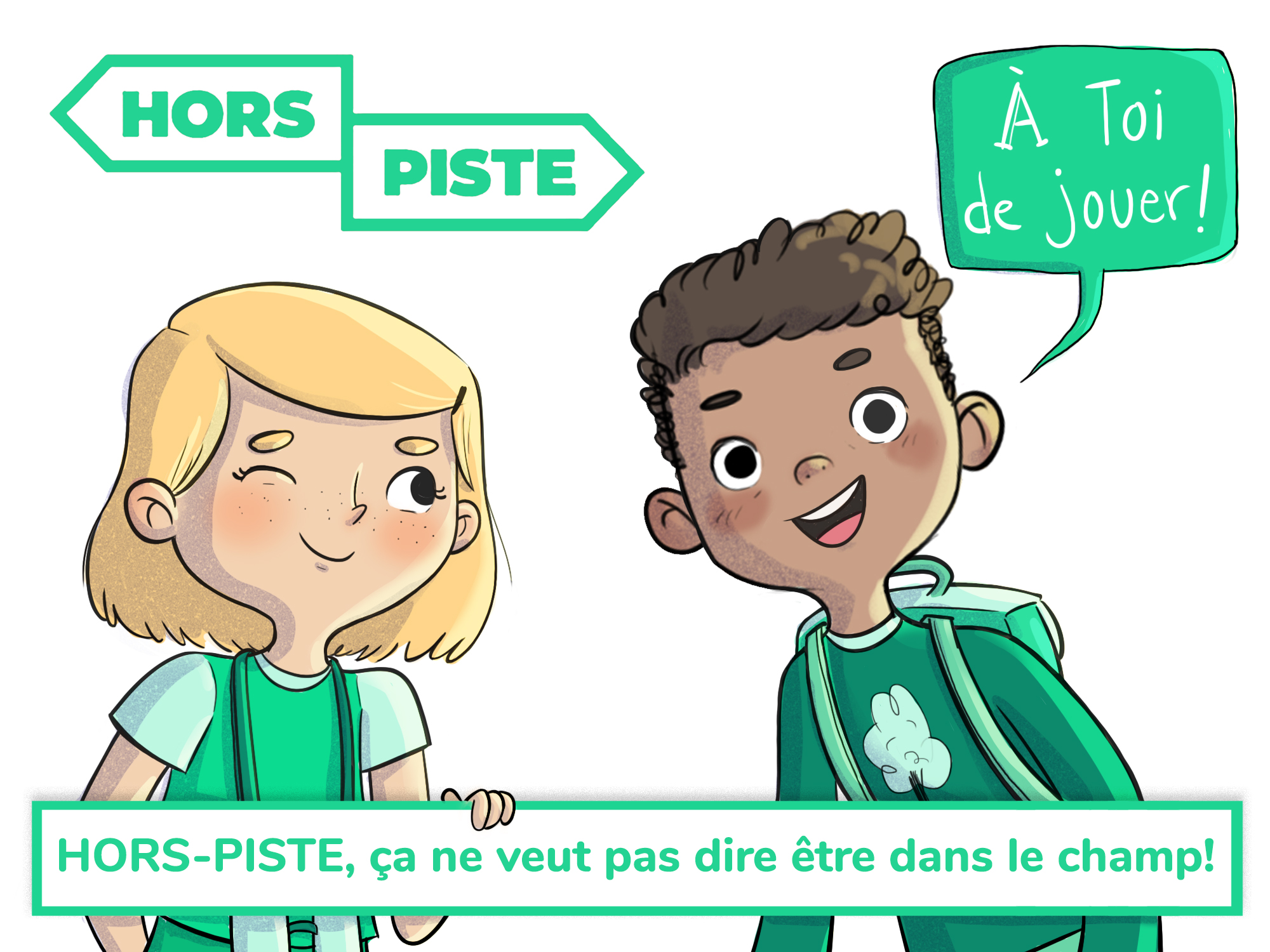 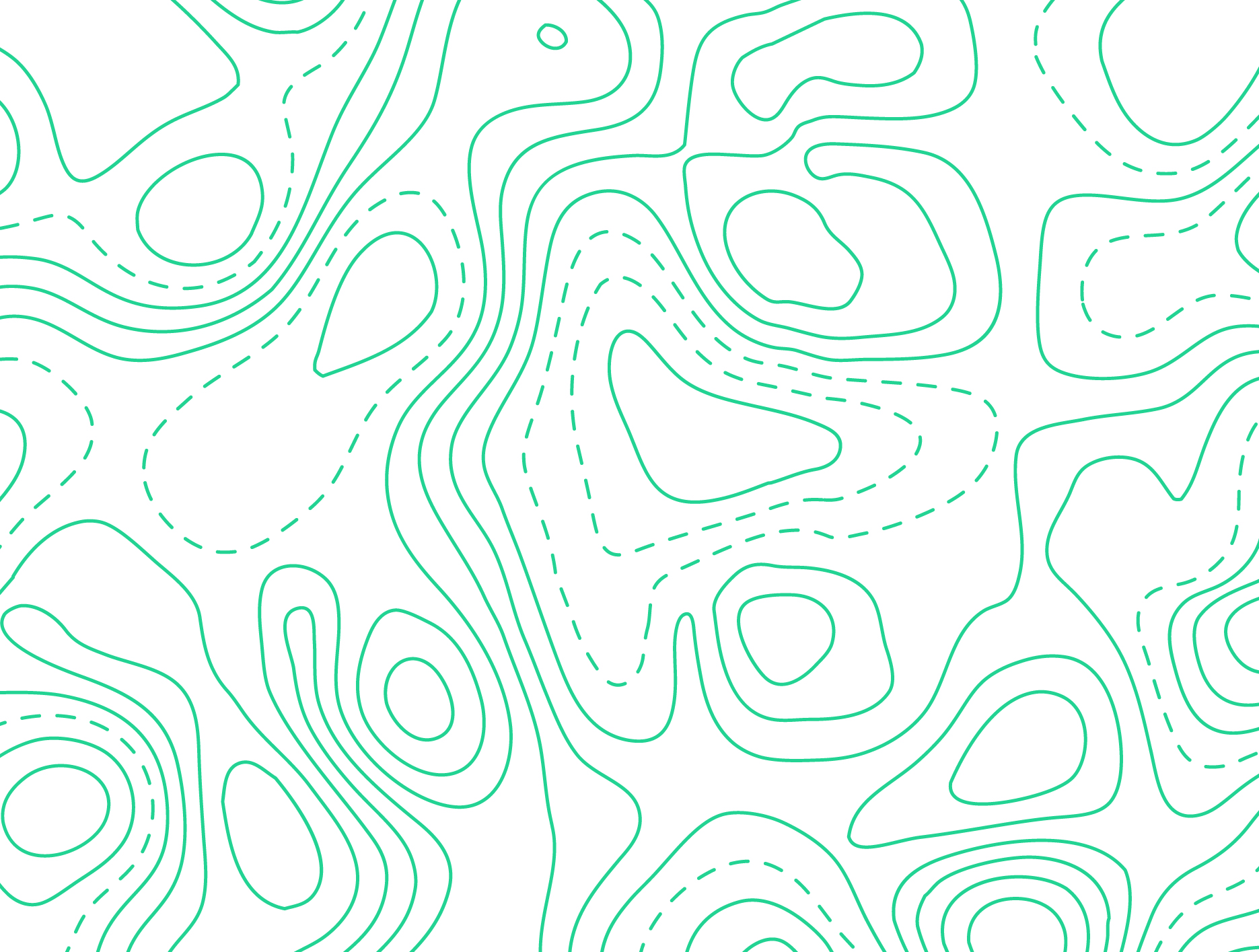 17